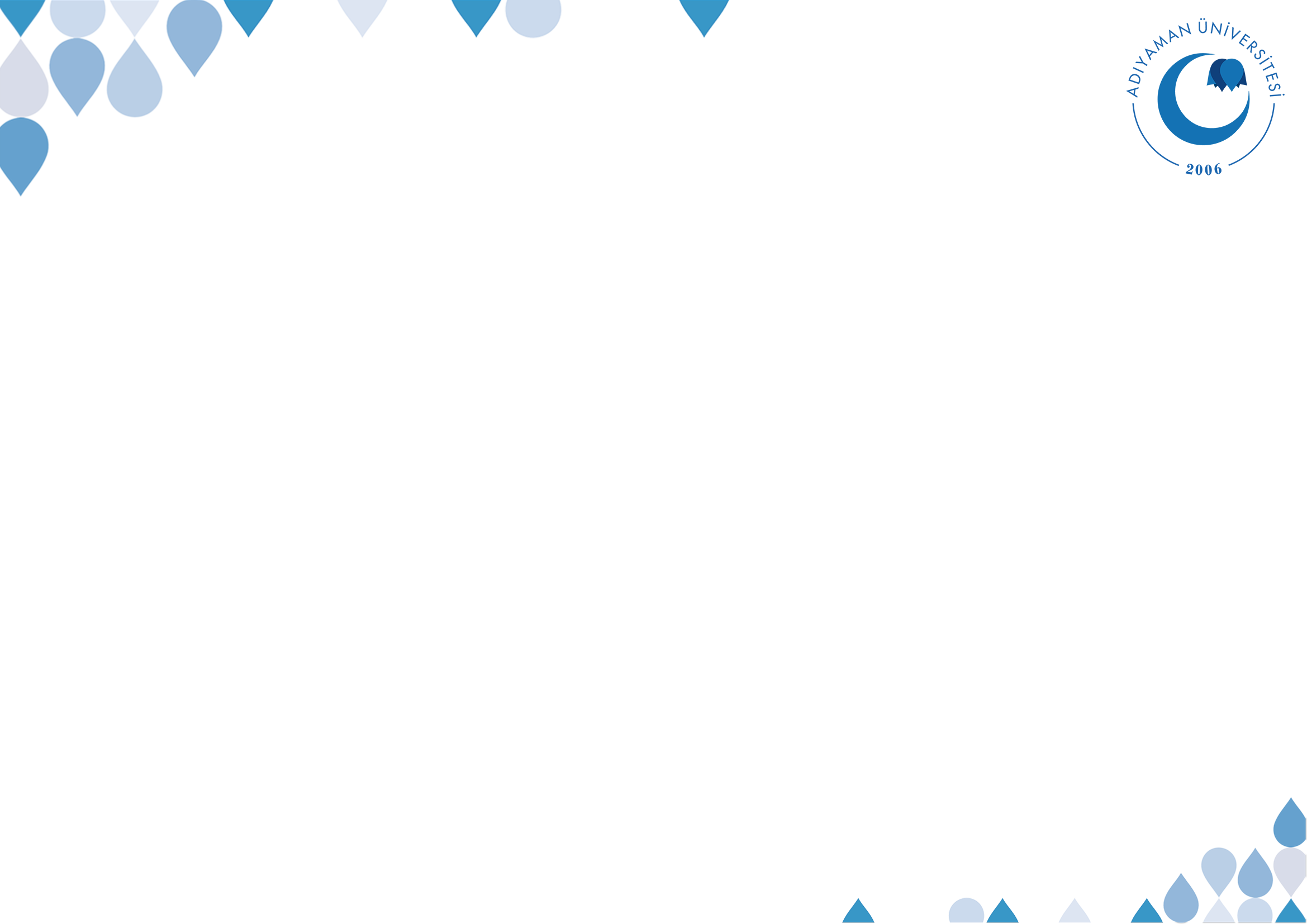 İSİF 307 HADİS III XIII.HAFTADr. Mehmet ali çalgan
Cömertlik-İman Bütünlüğü
©  Adıyaman Üniversitesi Uzaktan Eğitim ve Araştırma Merkezi
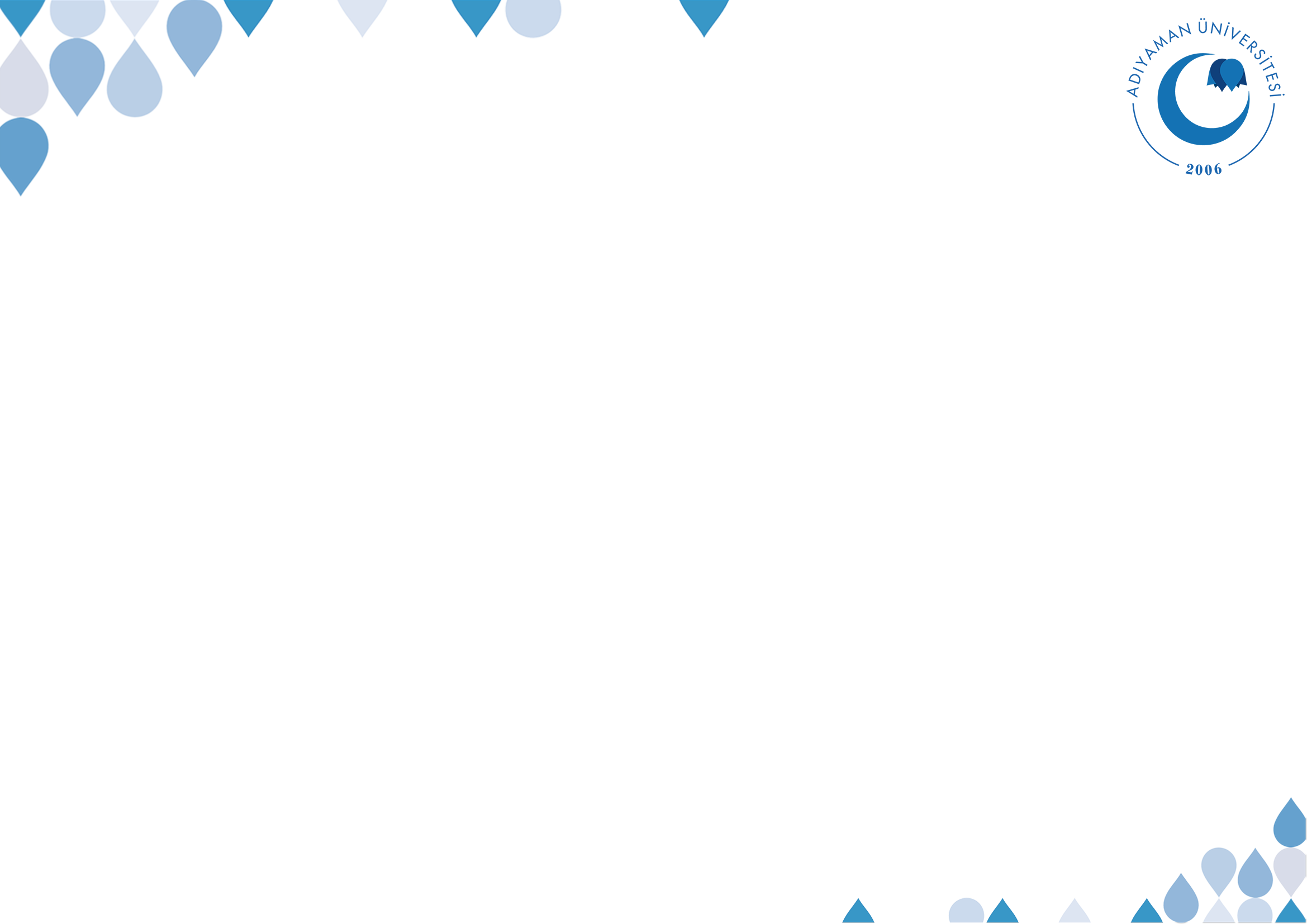 DERS İZLENCESİ
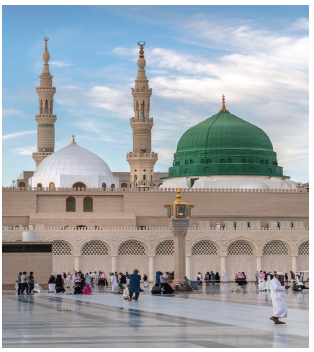 CÖMERTLİK
©  Adıyaman Üniversitesi Uzaktan Eğitim ve Araştırma Merkezi
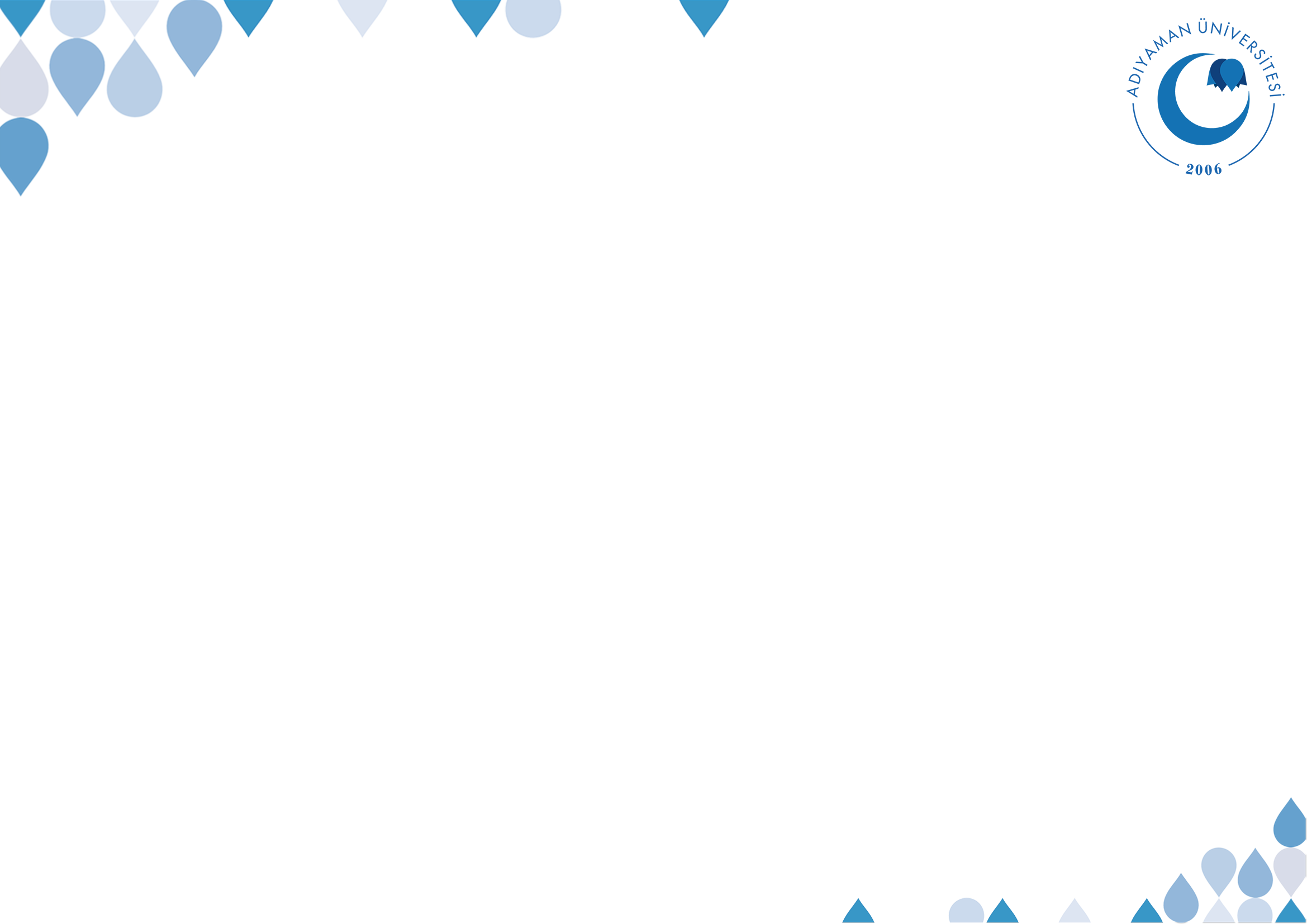 CÖMERTLİK
Cömert, yüce Allah’a inanır, her şeyin aslında Allah’ın (cc) mülkü, insanın ise emanetçi olduğunu bilir, Cenâb-ı Hakk’ın, kişinin hayır yolunda başkalarına yaptığı harcamaların (infak) yerini dolduracağına olan sözüne itimat eder.

“İman, sabır ve semâhadır (cömertlik)”
©  Adıyaman Üniversitesi Uzaktan Eğitim ve Araştırma Merkezi
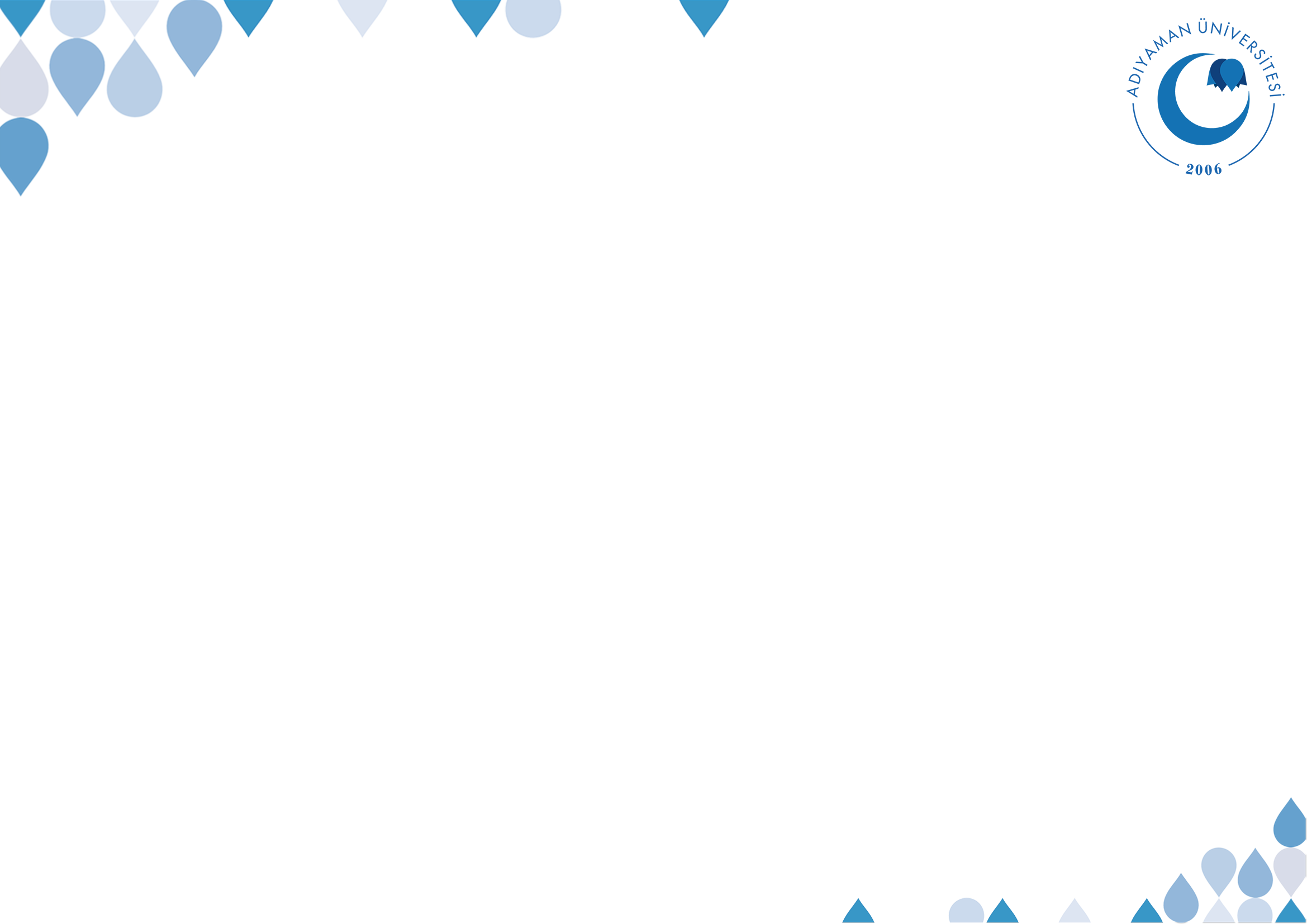 CÖMERTLİK
«Onlar, kendileri sevip istedikleri halde yoksula, yetime ve esire de yemek verirler. Ve şöyle derler:) “Biz sizi Allah rızâsı için doyuruyoruz; sizden ne bir karşılık ne de bir teşekkür bekliyoruz. Biz, öfkeli, çetin bir günde Rabbimizden (azabından) korkarız.” Bu yüzden Allah onları o günün dehşetinden korur; yüzlerine aydınlık, gönüllerine sürur verir» İnsan 8-11
©  Adıyaman Üniversitesi Uzaktan Eğitim ve Araştırma Merkezi
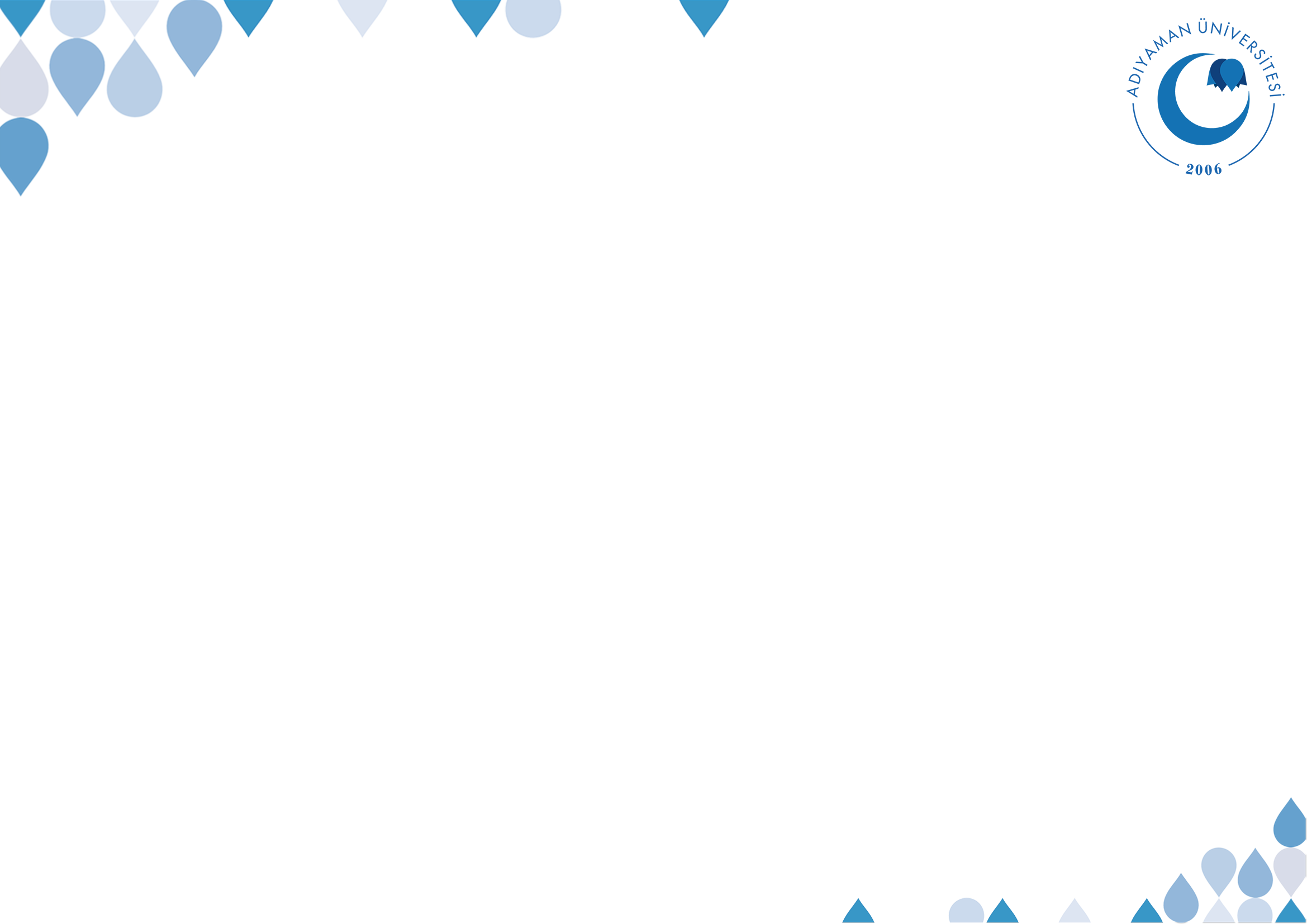 CÖMERTLİK
“Üç özelliği toplayan imanı toplamış olur: Kendi aleyhine dahi olsa adâletli olman, herkese selam vermen, darlıkta bile infakta bulunmak.
©  Adıyaman Üniversitesi Uzaktan Eğitim ve Araştırma Merkezi
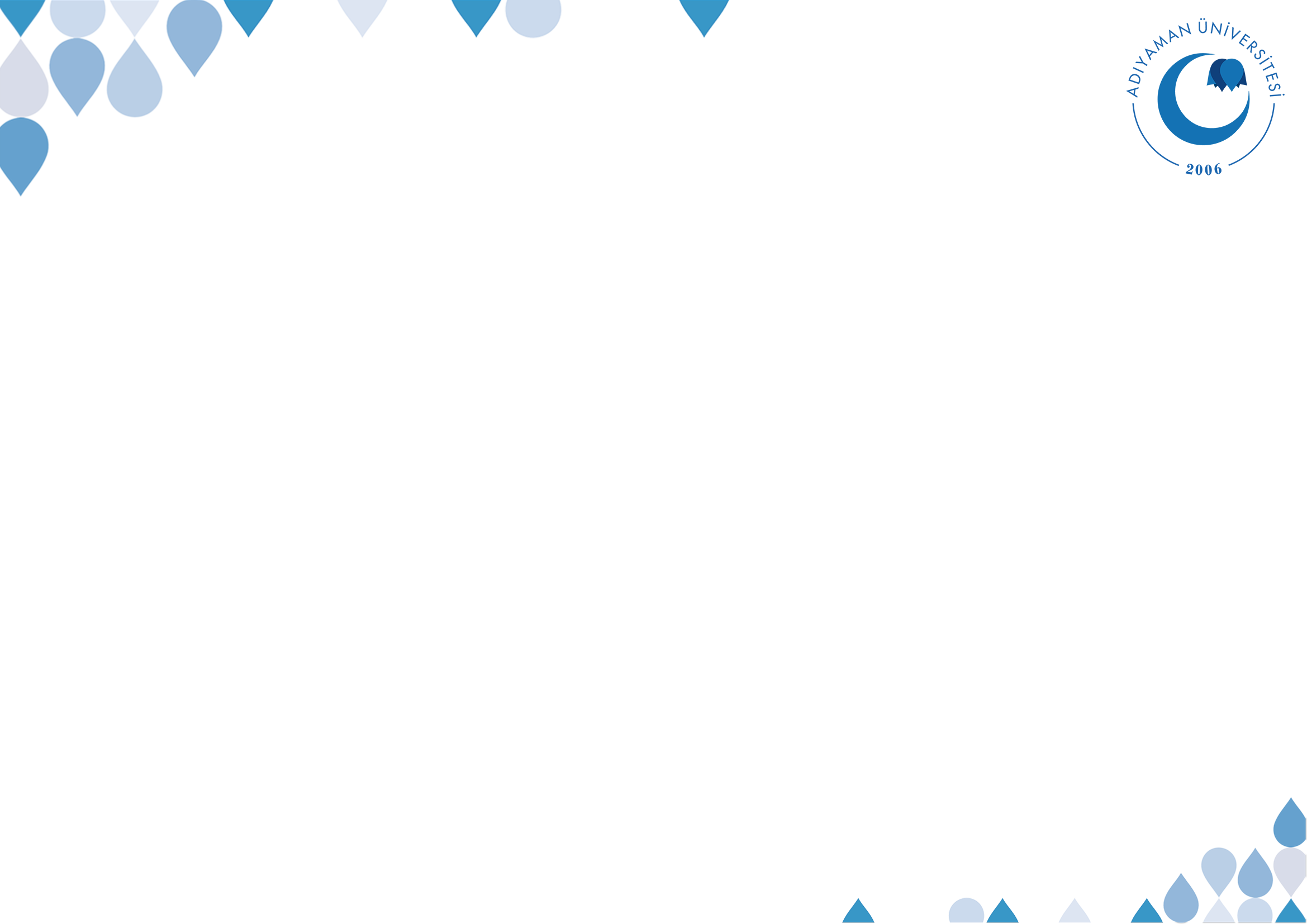 CÖMERTLİK
“Kişi Allah için sever, Allah için buğz eder, Allah için verir, Allah için vermezse imanını olgunlaştırmış, kemale erdirmiştir.
©  Adıyaman Üniversitesi Uzaktan Eğitim ve Araştırma Merkezi
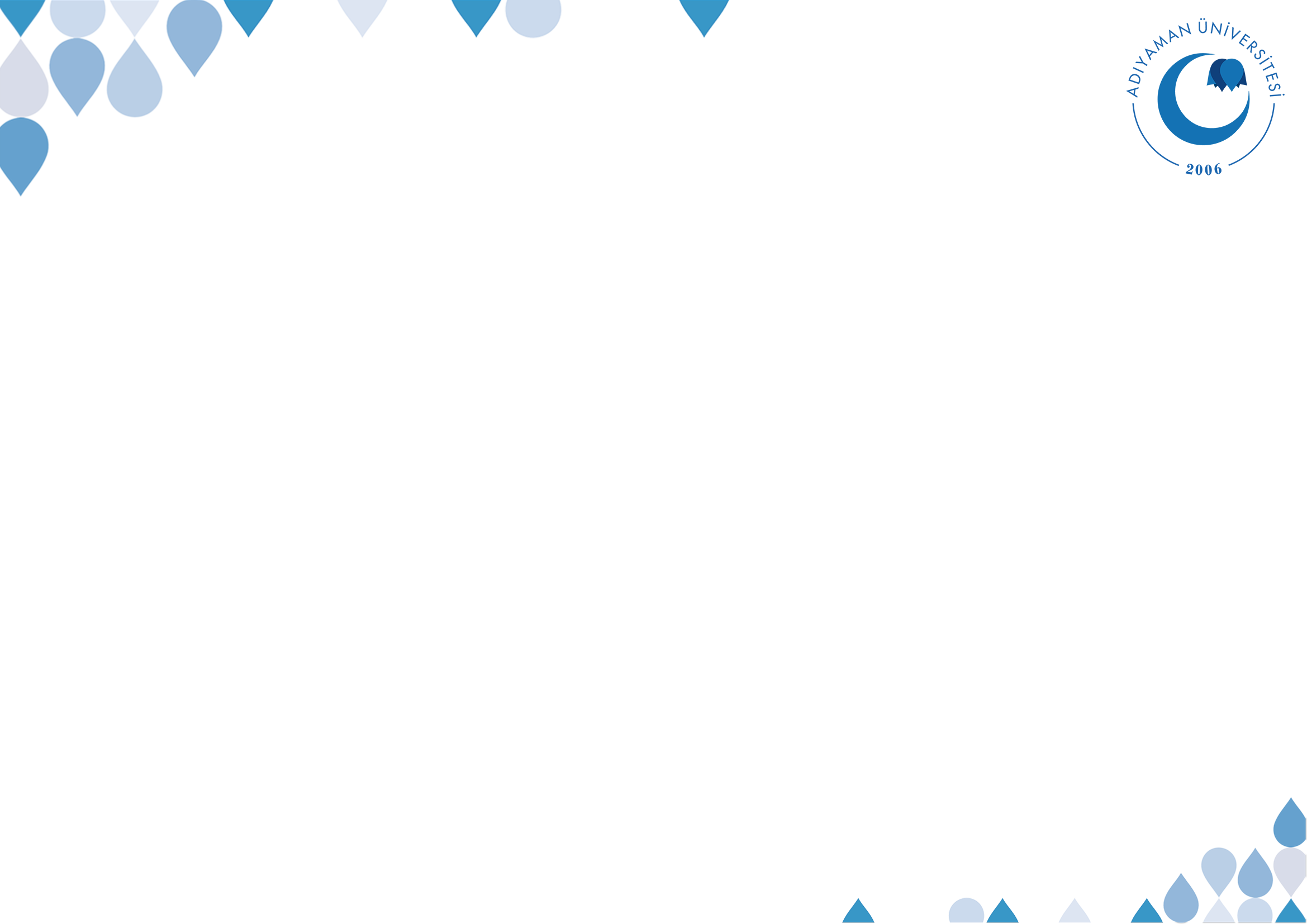 CÖMERTLİK
“İslâm nedir?” “İslâm tatlı konuşmak ve yemek yedirmektir.” 
“İman nedir?” “İman sabır ve semâhadır (cömertlik).
İslam ve imanın tarifleri cömertlik üzerine yapılmış.
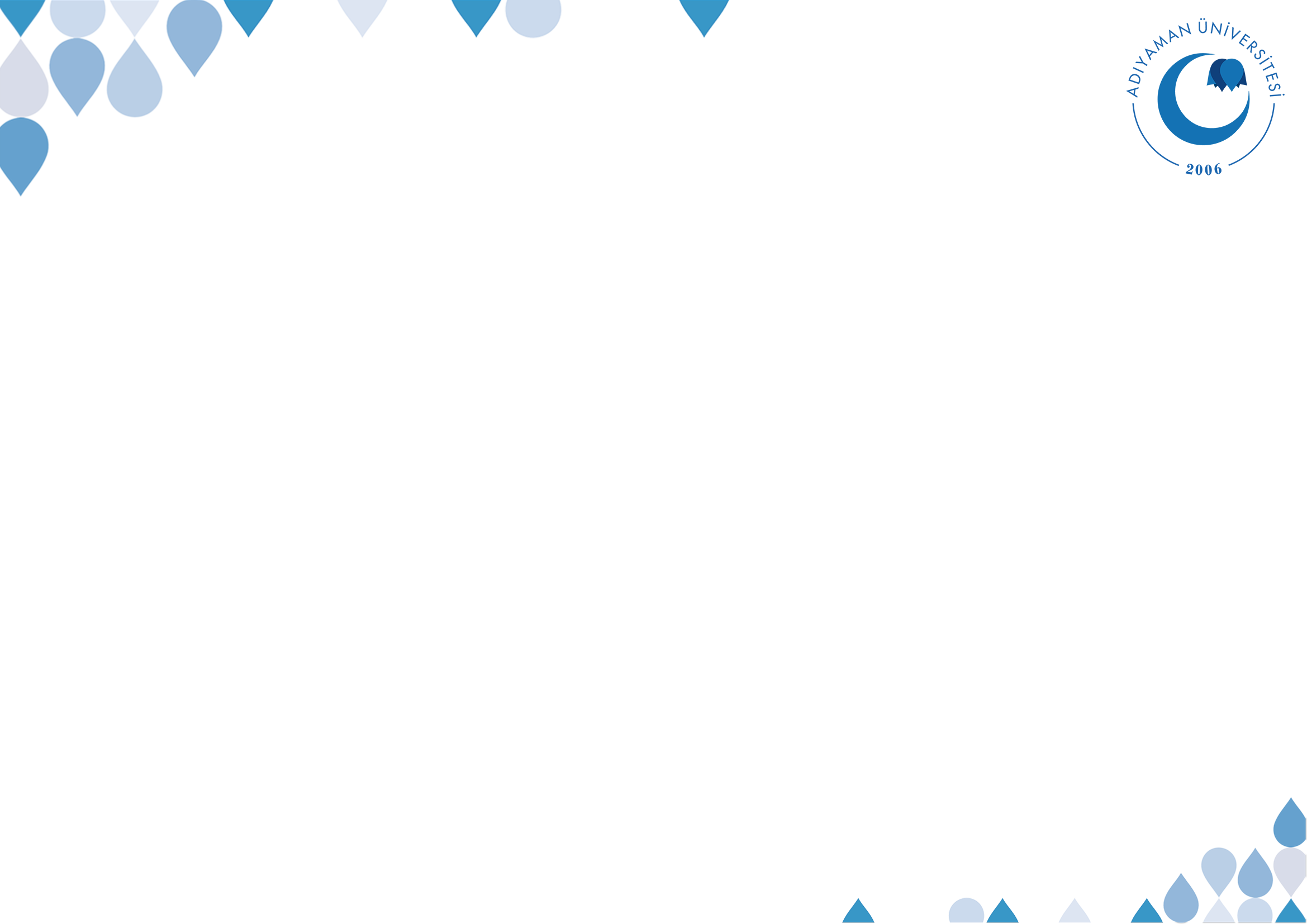 CÖMERTLİK
Bir adam Rasûlullah’a hangi İslâm’ın (İslâm’ın hangi özelliğinin) daha hayırlı olduğunu sormuş, Rasûlullah “Yemek yedirmen ve tanıdığın, tanımadığın herkese selam vermen.” demiştir.
©  Adıyaman Üniversitesi Uzaktan Eğitim ve Araştırma Merkezi
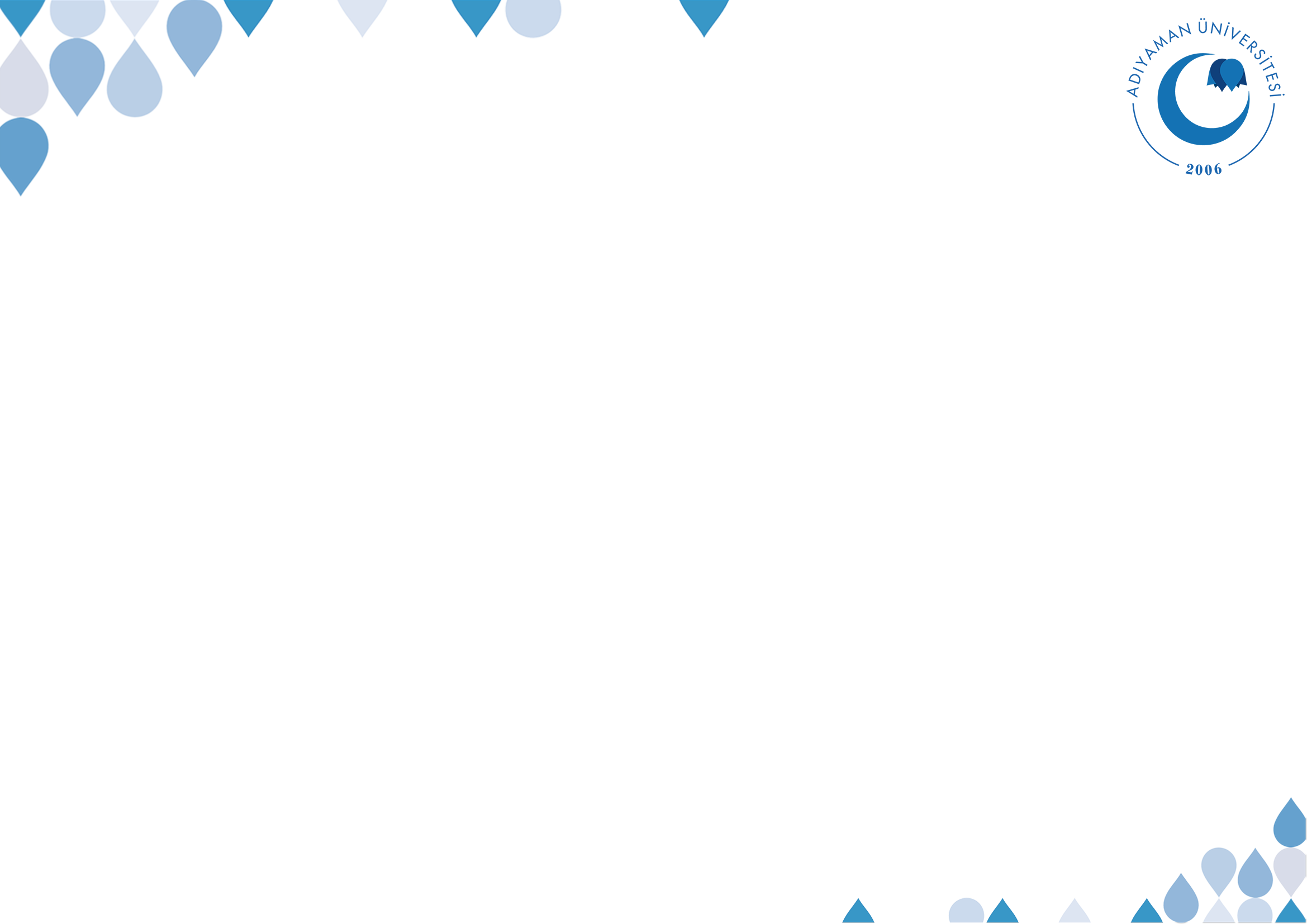 CÖMERTLİK
«Onlar bollukta da darlıkta da Allah yolunda harcarlar, öfkelerini yenerler, insanları affederler. Allah Muhsinleri (işini güzel yapanları/iyilik yapanları) sever» Al-i İmran 134
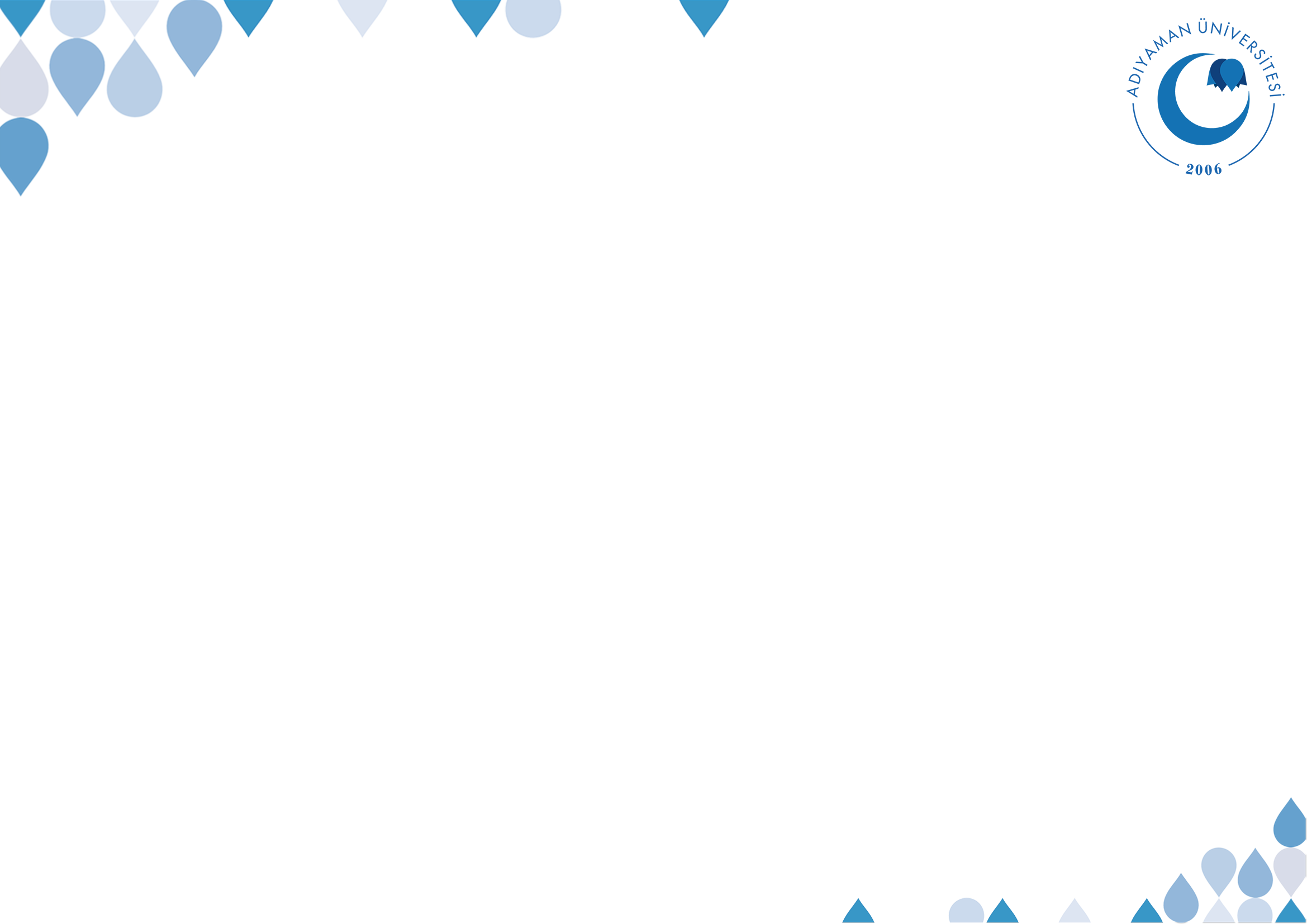 CÖMERTLİK
“Onlardan önce bu yurda yerleşmiş ve gönülden inanmış olanlar, kendilerine göç edip gelenleri severler, onlara verilenlerden dolayı içlerinde bir rahatsızlık duymazlar; ihtiyaç içinde olsalar bile onları kendilerine tercih ederler. Kim nefsinin cimriliğinden/ hırsından korunmayı başarırsa işte kurtuluşa erecekler onlardır. Haşr 9
©  Adıyaman Üniversitesi Uzaktan Eğitim ve Araştırma Merkezi
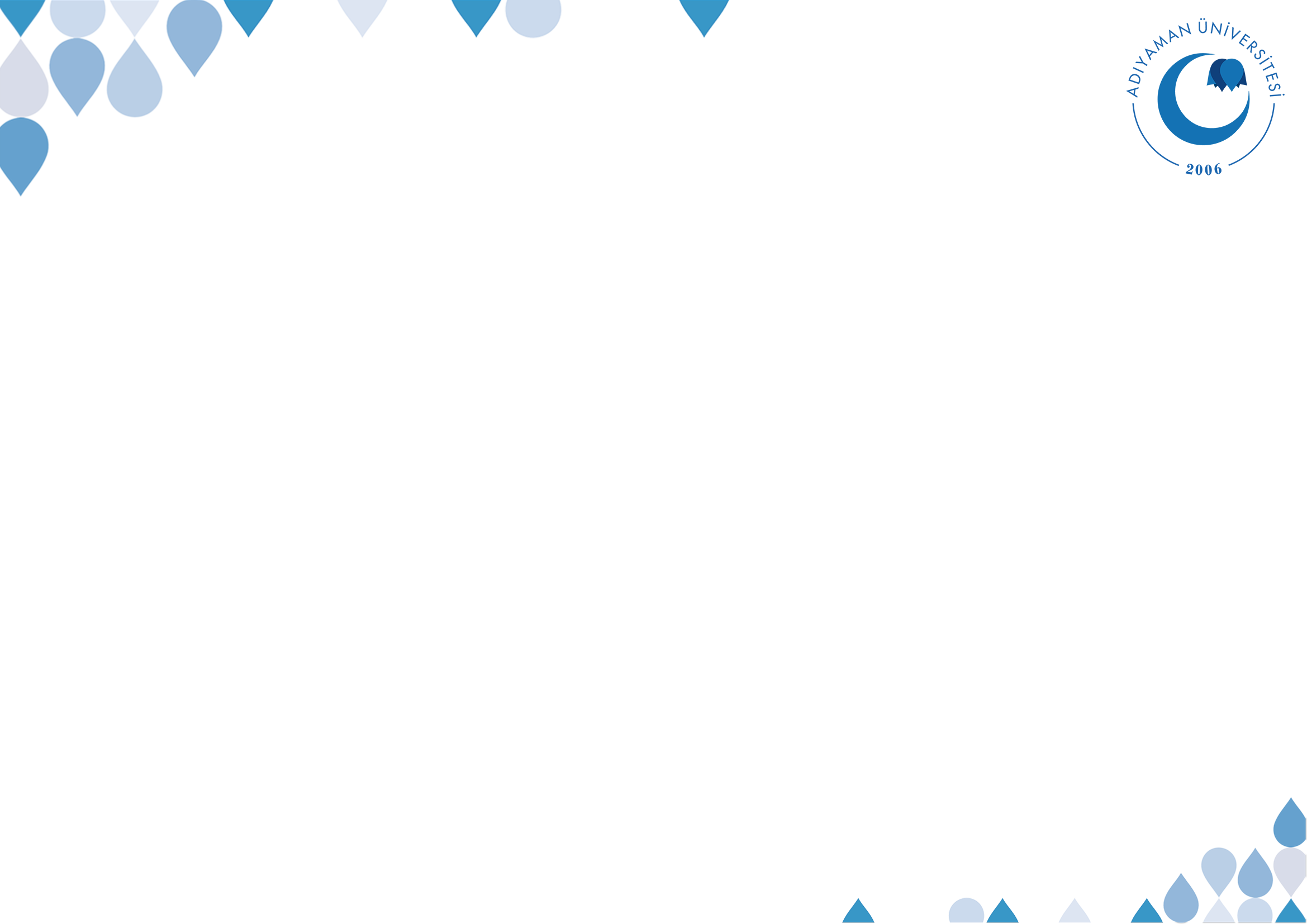 CÖMERTLİK
“Ey insanlar! Selâmı yaygınlaştırın, yemek yedirin, akrabalık bağlarını gözetin ve insanlar uykudayken (gece) namaz kılın ki, esenlik içinde cennete giresiniz.”
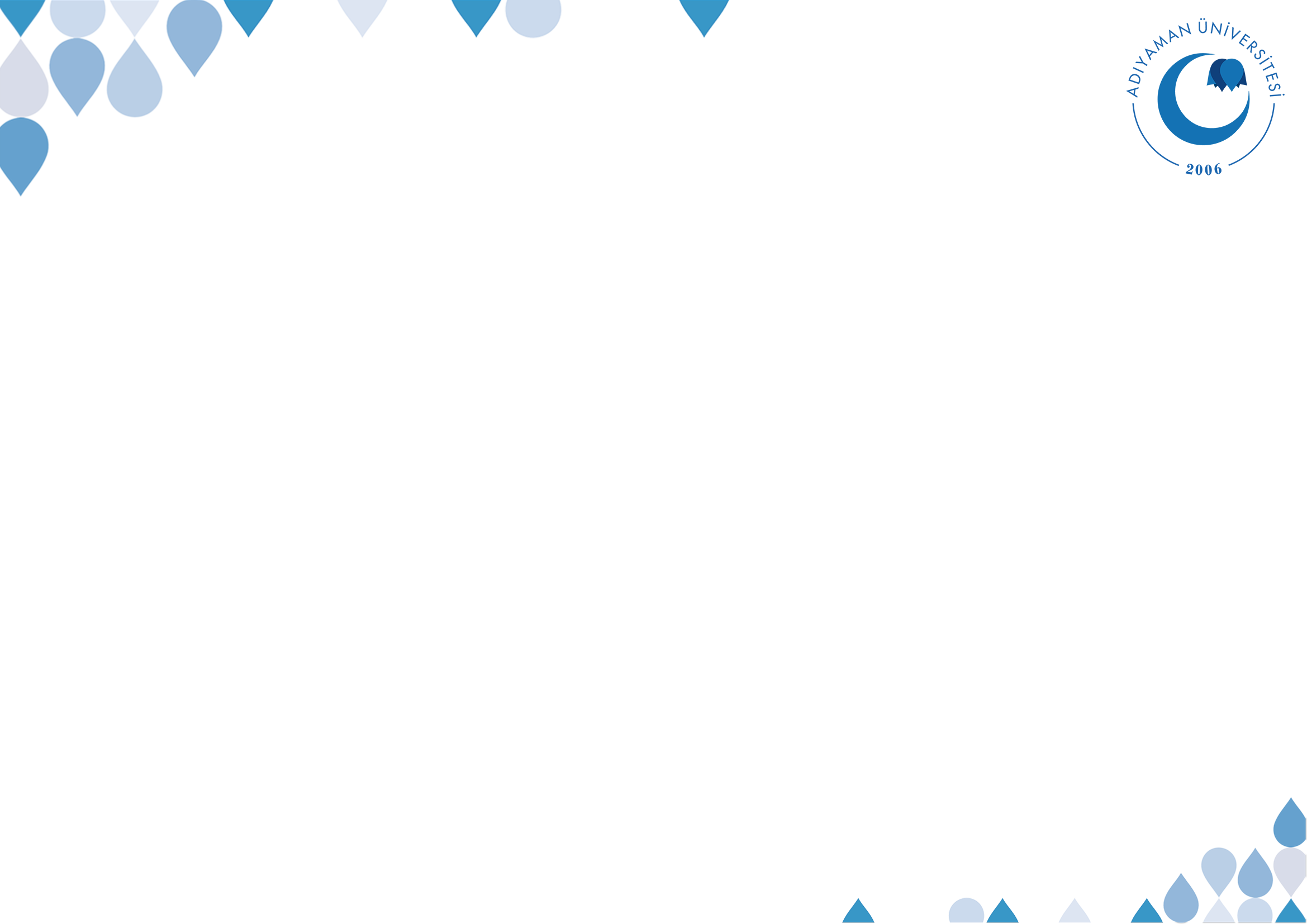 CÖMERTLİK
“Cömert, Allah’a yakın, cennete yakın, insanlara yakın, ama cehennemden uzaktır. Cimri ise Allah’tan uzak, cennetten uzak, insanlardan uzak, ama cehenneme yakındır. Cömert cahil, Yüce Allah katında cimri âbidden daha sevimlidir.
©  Adıyaman Üniversitesi Uzaktan Eğitim ve Araştırma Merkezi
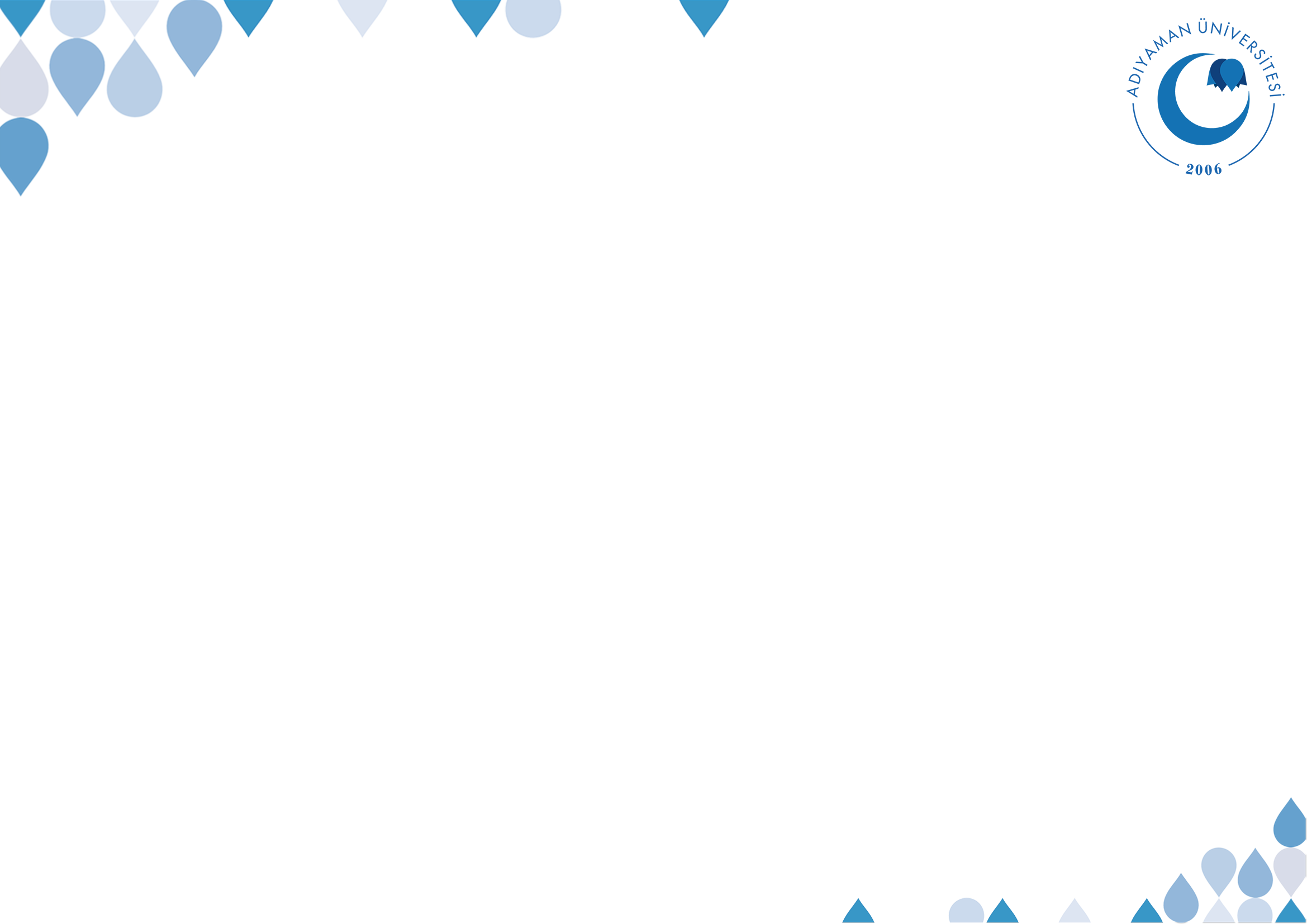 CÖMERTLİK
En hayırlınız yemek yedirendir.
Yüce Allah yedi kişiyi kendi gölgesinden başka gölge olmayan günde, gölgesi altında gölgelendirecektir… (Bunlardan birisi de) infâk ettiğinde, sol tarafının, sağ tarafının ne verdiğini bilmeyecek kadar gizli sadaka veren kimsedir
©  Adıyaman Üniversitesi Uzaktan Eğitim ve Araştırma Merkezi
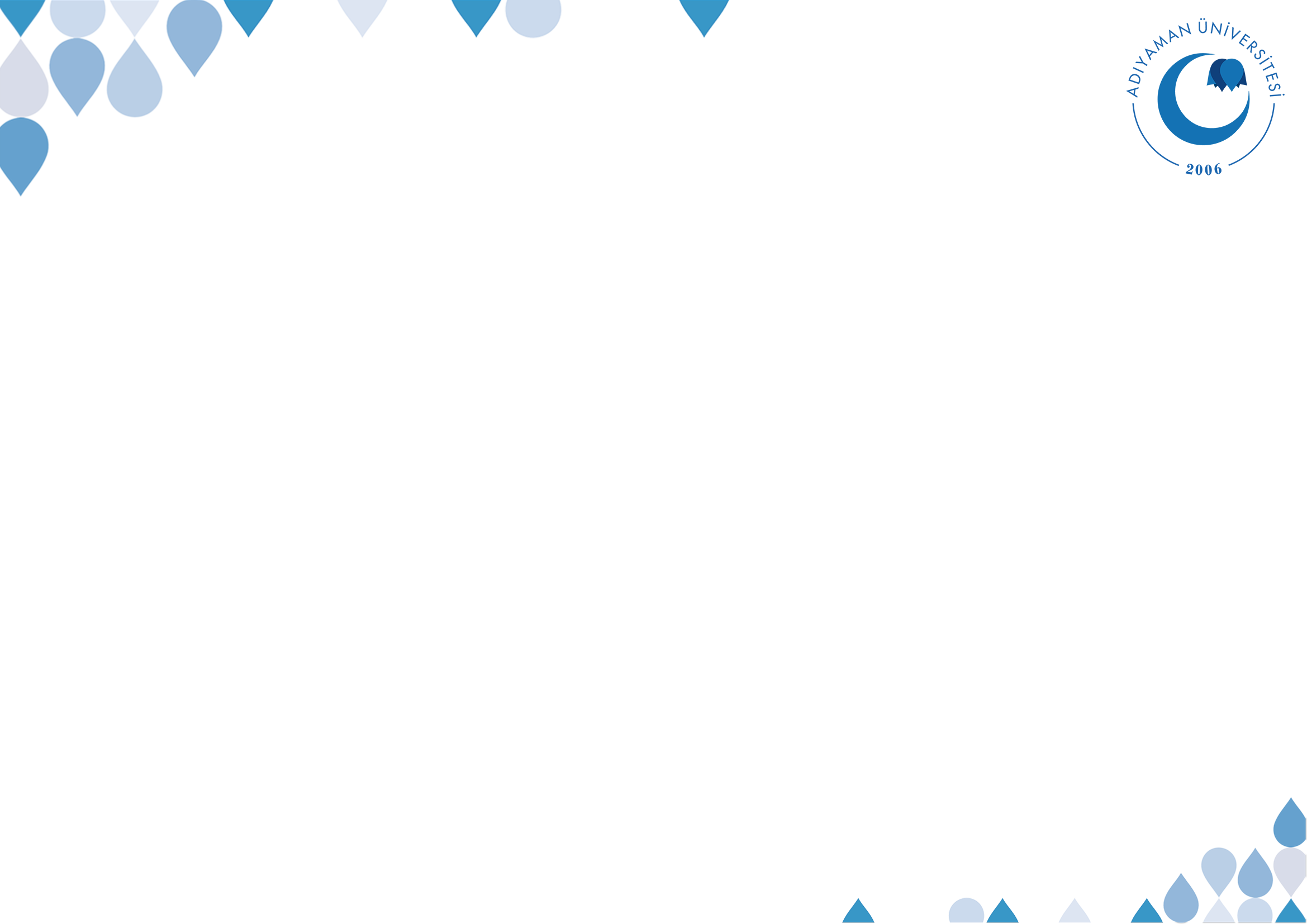 CİMRİLİK
«(Ve şöyle emredilir:) Onu yakalayıp bağlayın; Sonra onu alevli ateşe atın! Sonra da (diğerleriyle birlikte) onu yetmiş arşın uzunluğunda bir zincire dizin! Çünkü o, ulu Allah’a iman etmezdi; Yoksulu doyurmaya teşvik etmezdi.» Hakka 30-34
©  Adıyaman Üniversitesi Uzaktan Eğitim ve Araştırma Merkezi
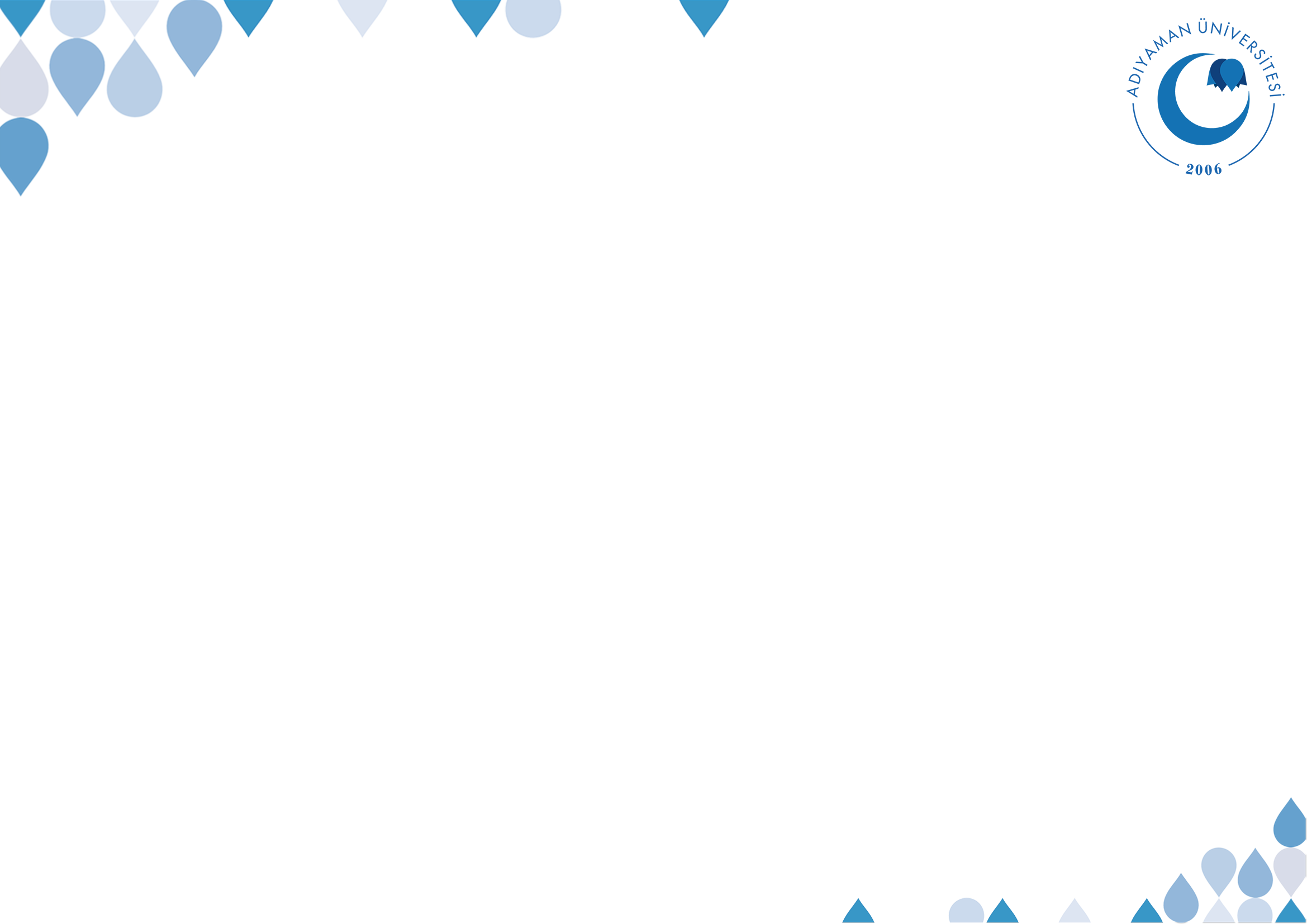 CİMRİLİK
“Onlar cennetlerdedir; günahkârlar hakkında birbirlerine sorular sorarlar? “Sizi şu yakıcı ateşe sokan nedir?” Onlar şöyle cevap verirler: Biz namaz kılanlardan değildik; Yoksulu doyurmuyorduk; (Günaha) dalanlarla birlikte biz de dalıyorduk, Ceza gününü de asılsız sayıyorduk» Müddessir 39-46
©  Adıyaman Üniversitesi Uzaktan Eğitim ve Araştırma Merkezi
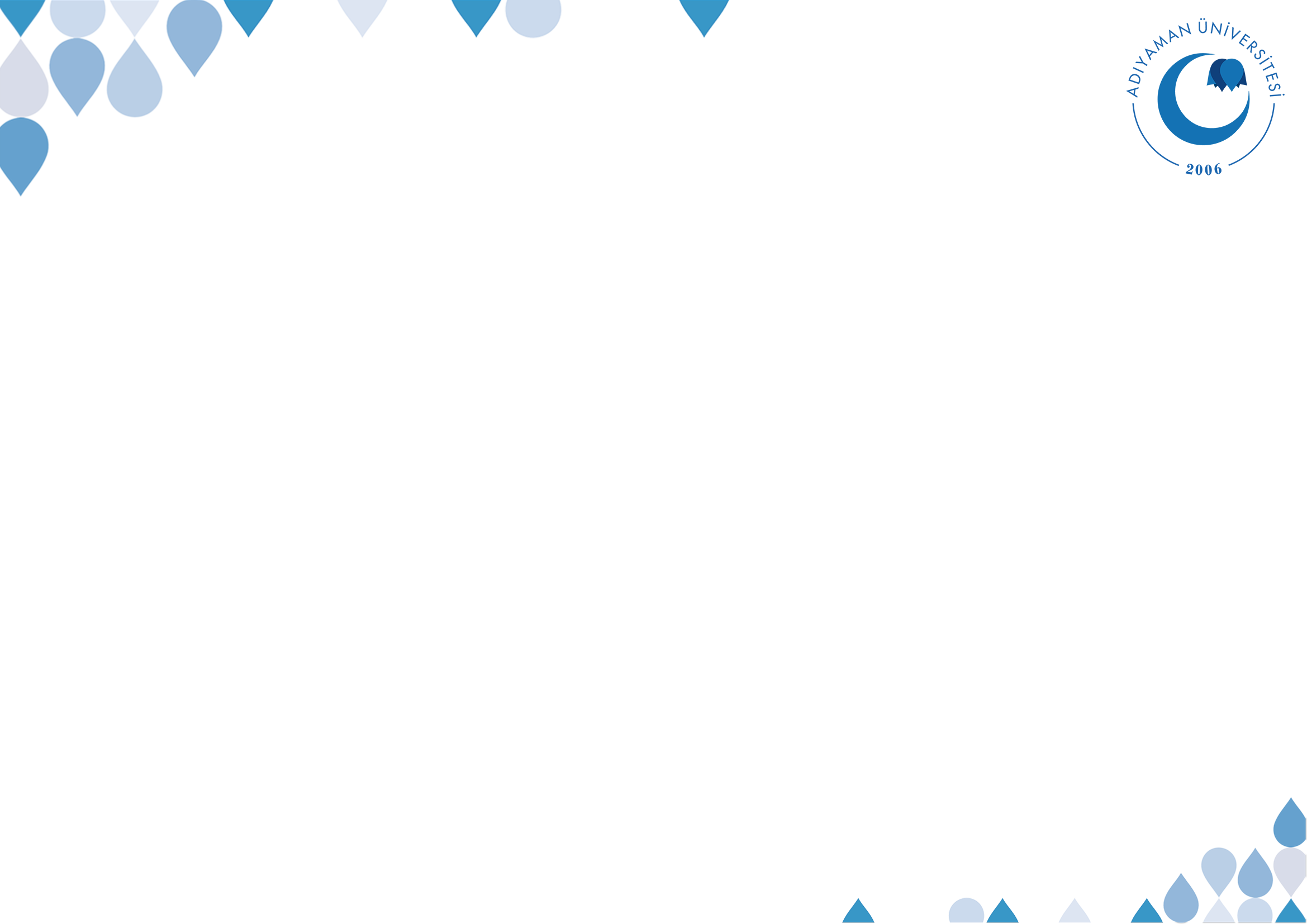 CİMRİLİK
“Zulümden sakının, çünkü zulüm kıyamet gününde zifiri karanlıktır. Aşırı hırstan/cimrilikten (şuhh) sakının! Çünkü şuhh, sizden öncekileri birbirlerinin kanını dökmeye ve kendilerine haram kılınanları çiğnemeye sevk ederek helâk etti.
©  Adıyaman Üniversitesi Uzaktan Eğitim ve Araştırma Merkezi
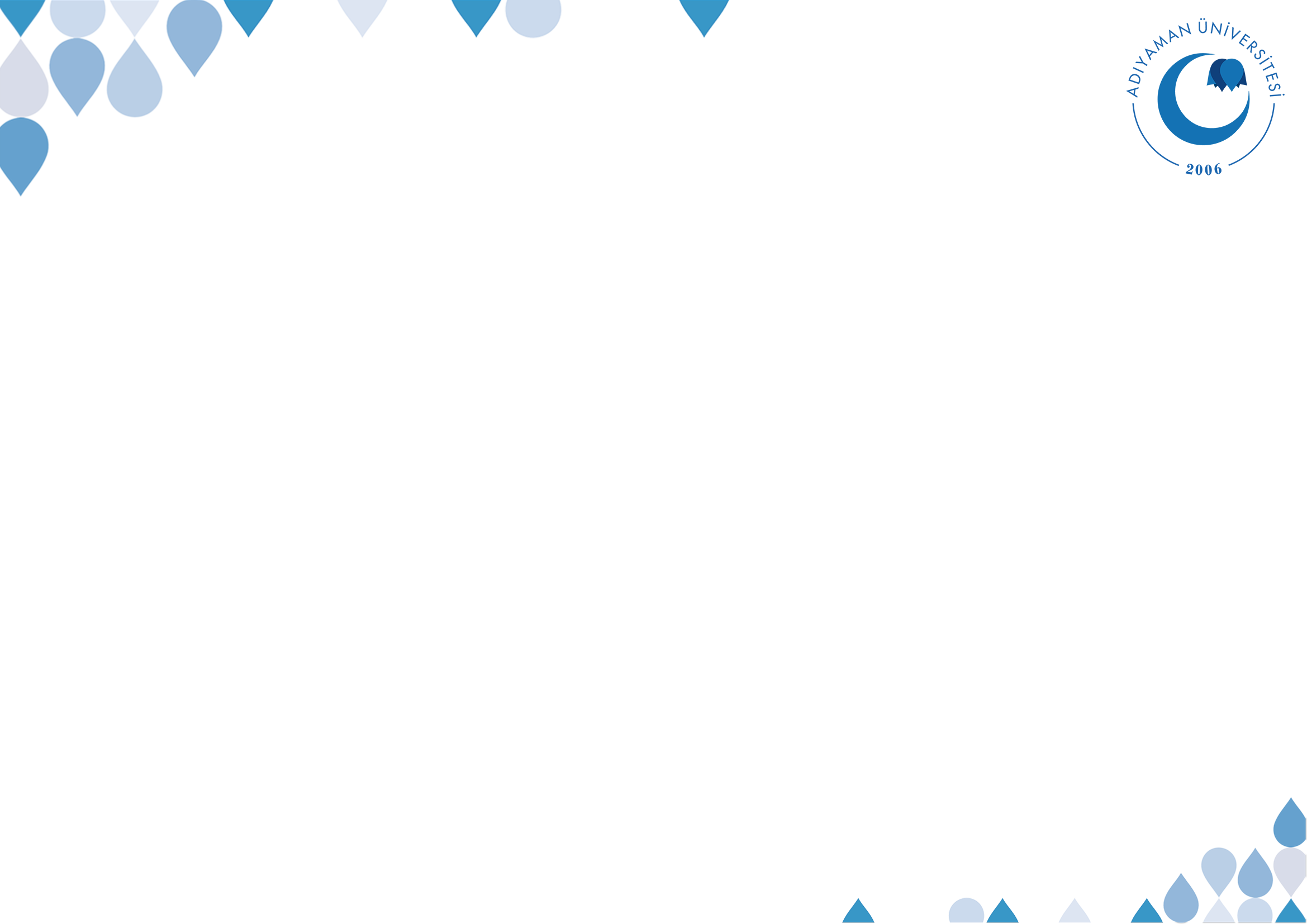 İFFET
مَثَلُ الرَّافِلَةِ فِي الزِّينَةِ فِي غَيْرِ أَهْلِهَا كَمَثَلِ ظُلْمَةِ يَوْمِ الْقِيَامَةِ لاَ نُورَ لَهَا
Ailesinin dışında süslenen kadın, kıyamette hiç nuru olmayan bir karanlık gibidir. Sünen-i Tirmizî
©  Adıyaman Üniversitesi Uzaktan Eğitim ve Araştırma Merkezi
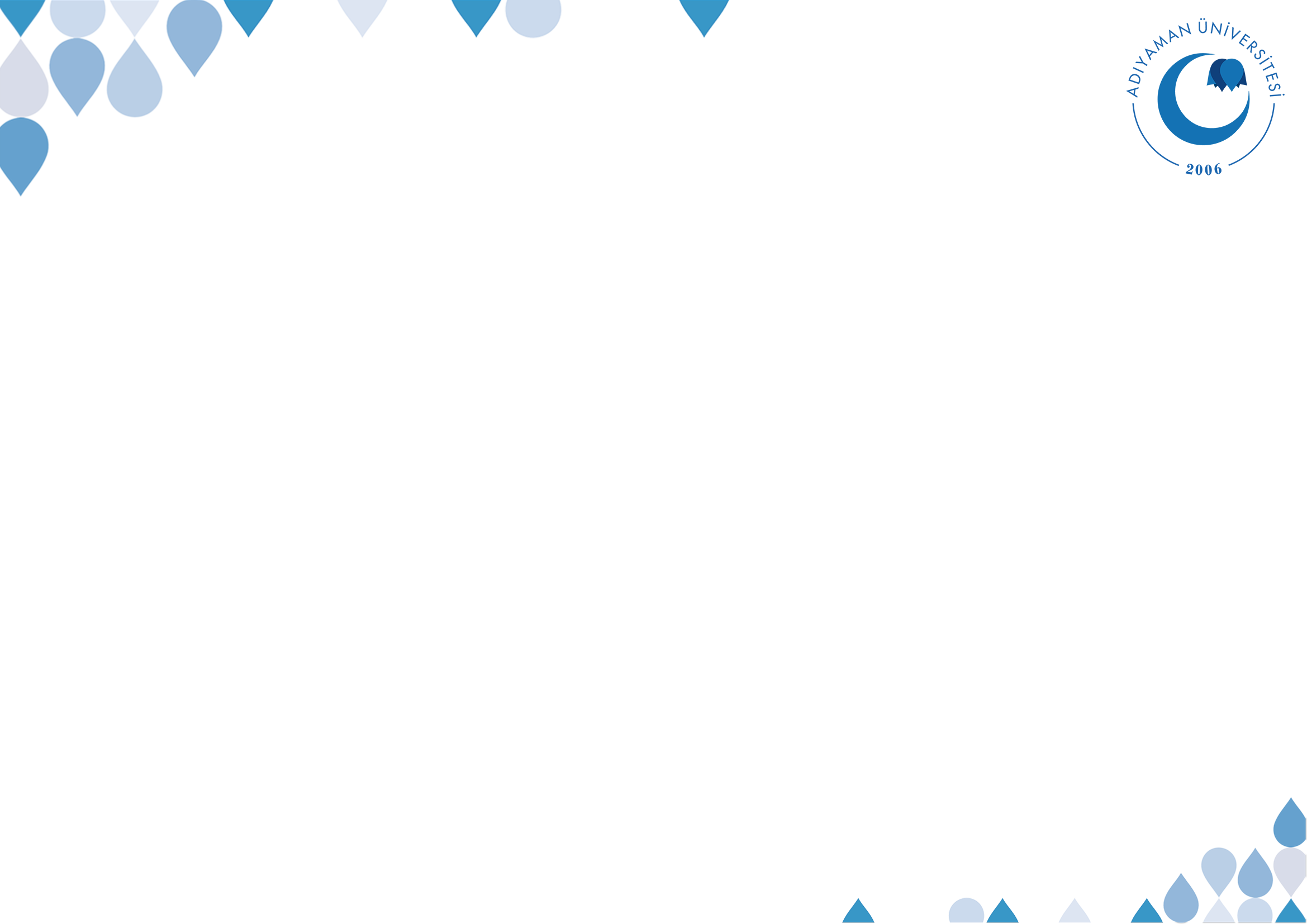 Kaynak: Kur’an ve Sünnette İman-Ahlak Bütünlüğü, Mehmet Ali Çalgan, Diyanet İşleri Başkanlığı Yayınları
©  Adıyaman Üniversitesi Uzaktan Eğitim ve Araştırma Merkezi
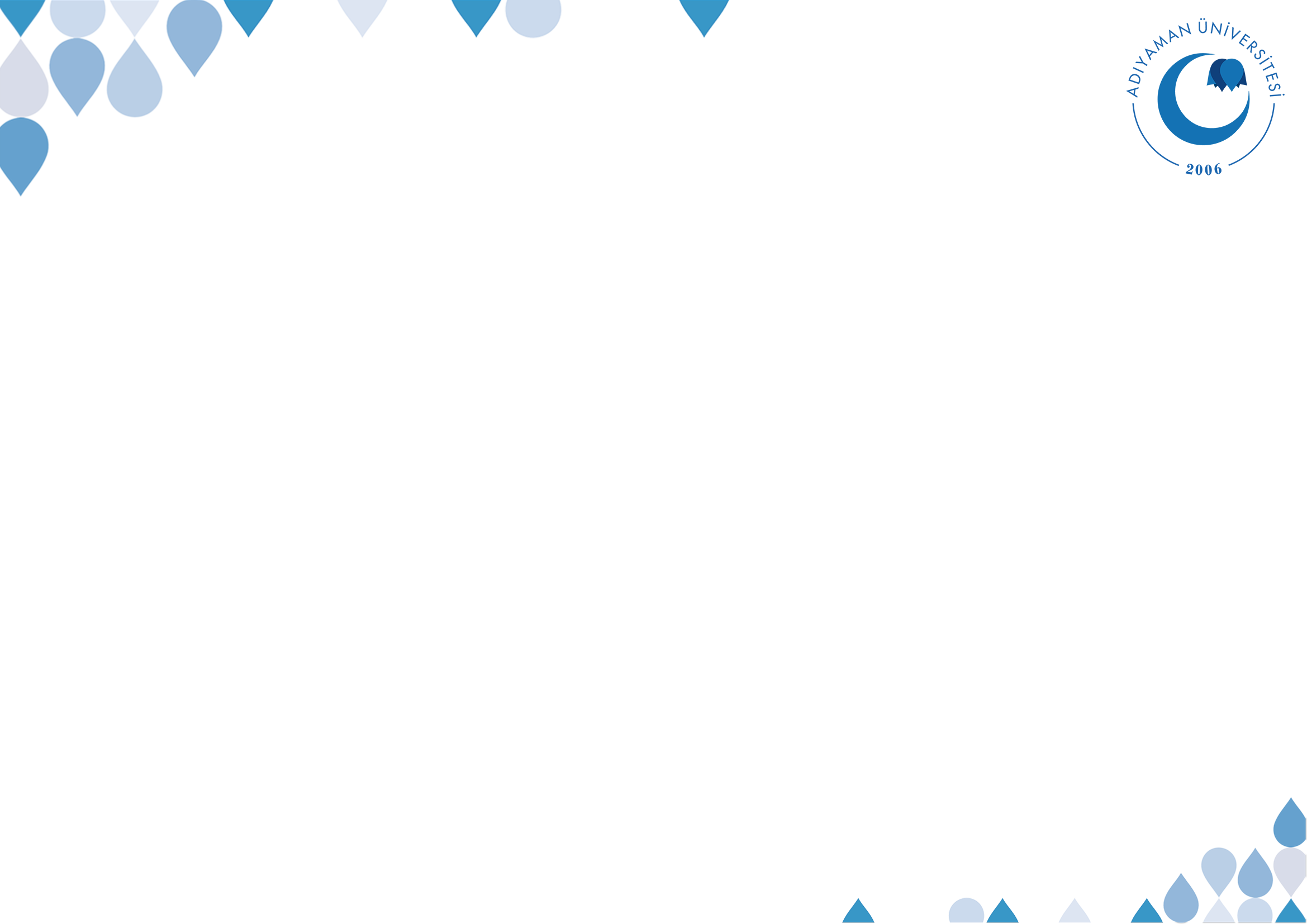 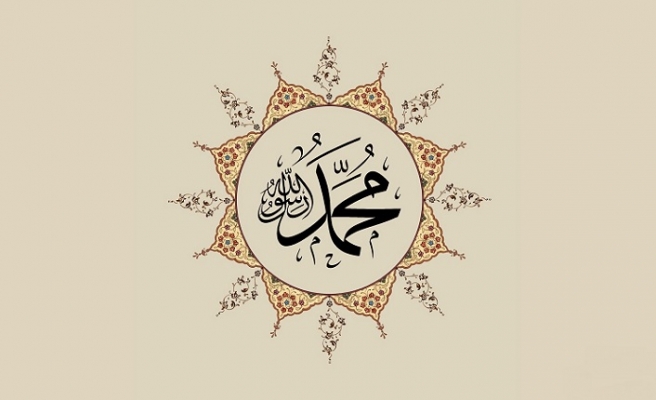 ©  Adıyaman Üniversitesi Uzaktan Eğitim ve Araştırma Merkezi